AKRAN ZORBALIĞI
SERHAD AKYOL
REHBER ÖĞRETMEN
Zorbalık: Başka bir kişiyi ya da grubu kasıtlı olarak tehdit etme, fiziksel güç kullanmadır. Şiddet, yaralama, fiziksel zarar, kötü muamele ile sonuçlanabilir.
Fiziksel Zorbalık
Başka birisine isteyerek fiziksel olarak zarar vermektir.
Örneğin; 
    vurmak, itmek, çelme takmak, fiziksel şaka yapmak, ısırmak vb.
Sözel Zorbalık
Argo ve küfürlü konuşma
Lakap takma
Tehdit
Alay etme
Siber Zorbalık
İnternet veya cep telefonu ile başka birisini tehdit etme, küfür etme, fotoğraflarını veya bilgilerini paylaşma.
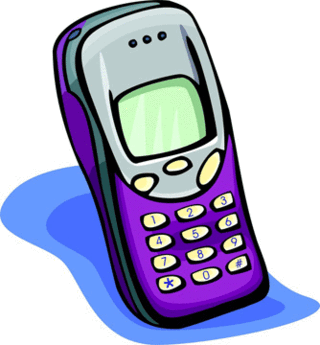 Neler Yapabiliriz?
Öncelikle sakin kalmayı, öfkelenmemeyi öğrenmeliyiz.
Öfkeyle kalkan zararla oturur.
Dinleme becerisini geliştirmeliyiz.
Karşımızdaki insanın haklarına saygı göstermeli ve anlayışlı olmalıyız.
Sorunu değil çözümü konuşmalıyız.
Neler Yapabiliriz?
Zorbalık yapmamalı yapanlara göz yummalıyız.
Eğer biri bize ya da bir başkasına zorbalık yapıyorsa yapan kişiyi uyarmalıyız.
Sürekli yapıyorsa sınıf öğretmenine söylemeliyiz.
ARKADAŞLIK KANUNU
ÖNCE KENDİNİN EN İYİ ARKADAŞI OL, DİĞERLERİNE KENDİNE DAVRANILMASINI İSTEDİĞİN GİBİ DAVRAN.
KİBAR VE DÜŞÜNCELİ OL, DİĞERLERİNİ YARGILAMA, HERKESİN ARKADAŞA İHTİYACI VARDIR.
DÜRÜST VE GÜVENİLİR OL.
SADIK OL VE İHTİYACI OLANLARI SAVUN.
BİR HATA YAPARSAN ÖZÜR DİLEYECEK KADAR CESUR OL.
KÖTÜ BİR GÜN GEÇİREN BİRİNE DESTEK OL.
ARKADAŞLARINLA EĞLEN VE DİĞERLERİNİ DE BU EĞLENCEYE DAVET ET.
Dinlediğiniz için teşekkürler…



Serhad AKYOL
Rehber Öğretmen